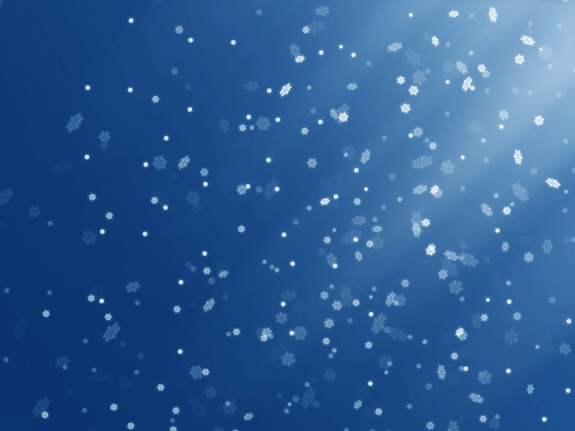 Рождественские 
английские  песни
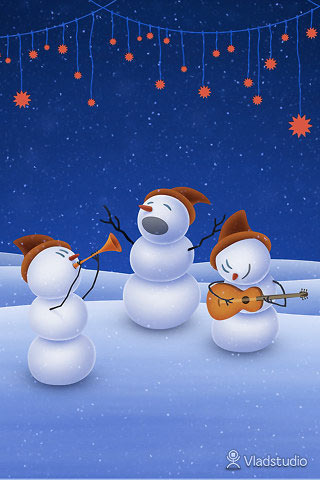 Авторы презентации:
Учитель английского языка
Лутц Оксана Анатольевна,
учащиеся МОУ СОШ №16
города Берёзовского
Кемеровской области:
Дейграф Лиза
Меркушева Лиза
Гришков Лёша
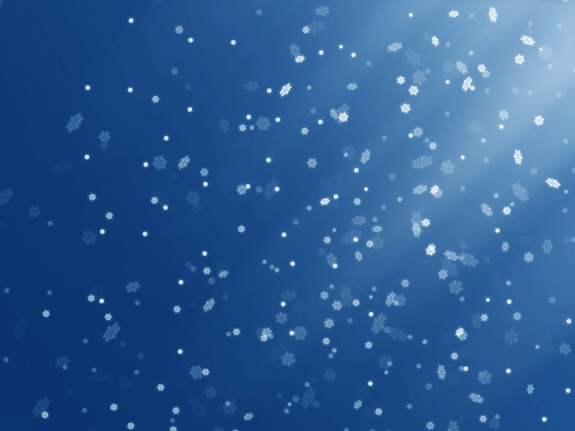 Рождество самый веселый и почитаемый
 праздник в англоговорящих странах и к его
 празднованию написаны сотни песен для исполнения
 детьми разного возраста  и для совсем взрослых людей.
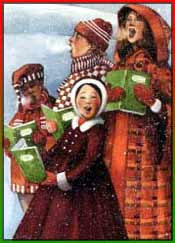 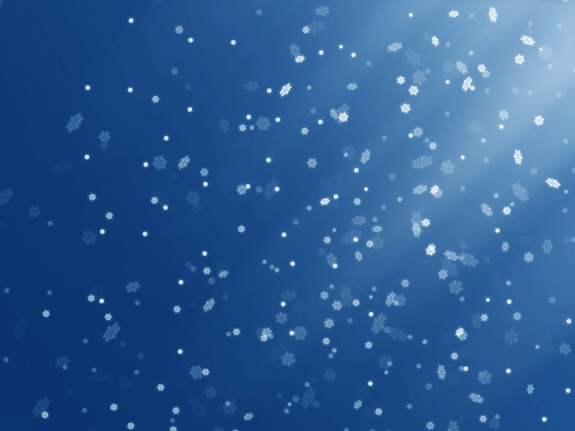 Первые известные рождественские гимны 
для церковных служб были написаны еще
 в 4 веке нашей эры.
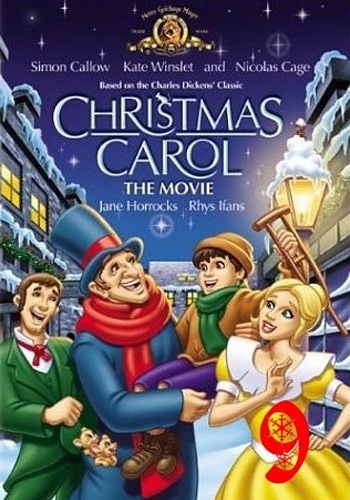 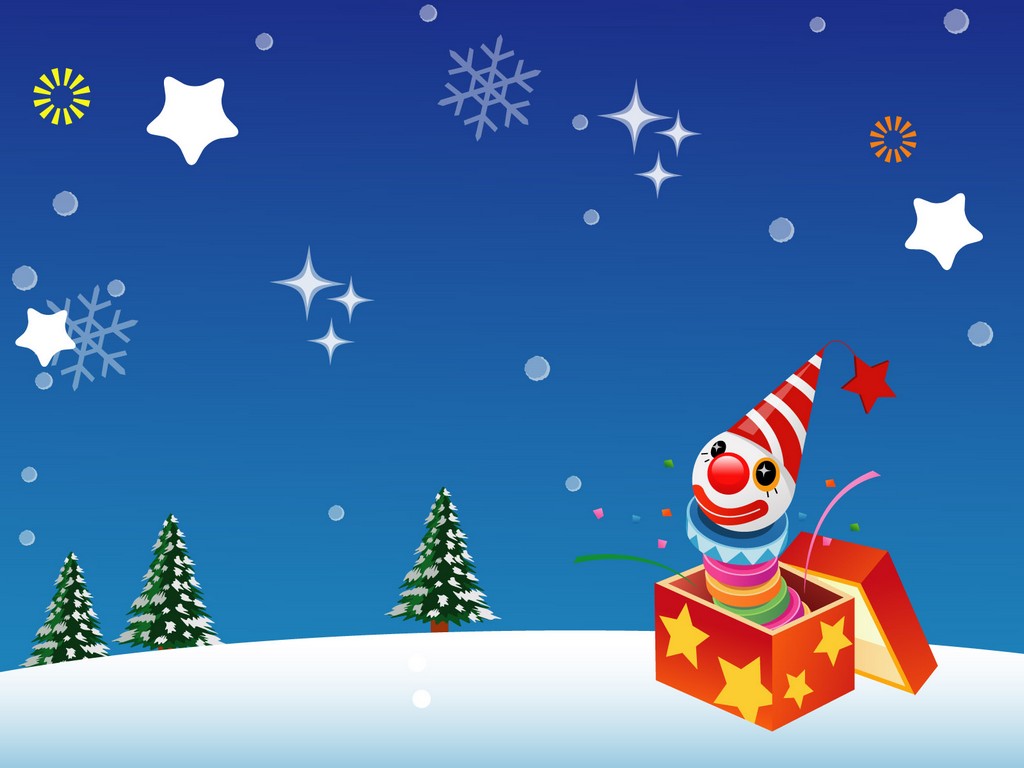 «Придите к Младенцу» (Adeste Fideles) – 
один из широко известных рождественских
 гимнов. О происхождении его продолжают
 спорить: то ли он написан в 18 веке, то ли 
намного раньше – в 13 веке
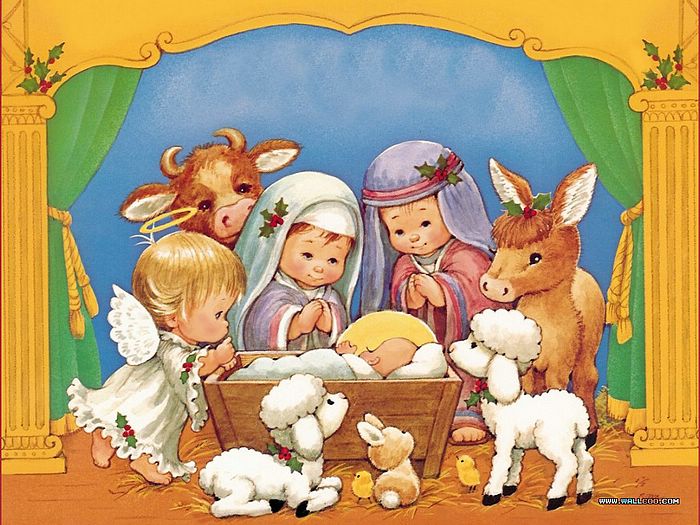 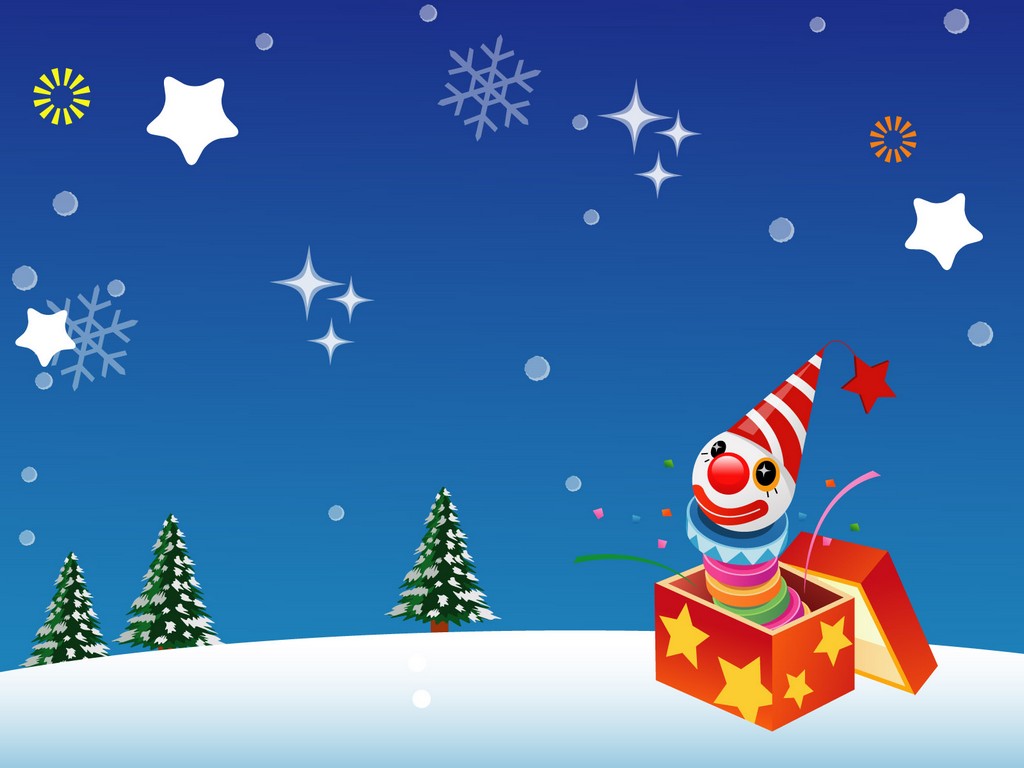 Очень популярна песенка “Jingle bells”
 (Звените колокольчики), написанная
 Джеймсом Лордом Пьерпонтом в 1858.
Jingle bells, jingle bells,
 jingle all the way!
 Oh what fun it is to ride
 In a one-horse open sleigh
 Jingle bells, jingle bells,
 jingle all the way!
 Oh what fun it is to ride
 In a one-horse open sleigh
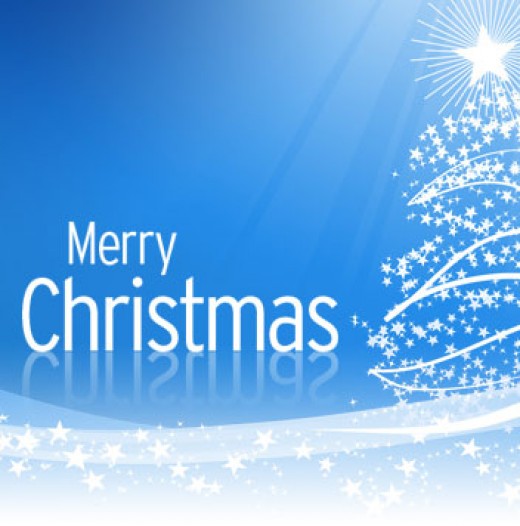 Наверное, самая известная из
 Рождественских песен :
 “We wish you a merry Christmas” -
Мы желаем вам счастливого рождества
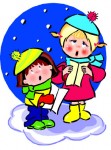 We wish you a merry Christmas
We wish you a merry Christmas
We wish you a merry Christmas
And a happy New Year.
Glad tidings we bring
To you and your kin;
Glad tidings for Christmas
And a happy New Year!
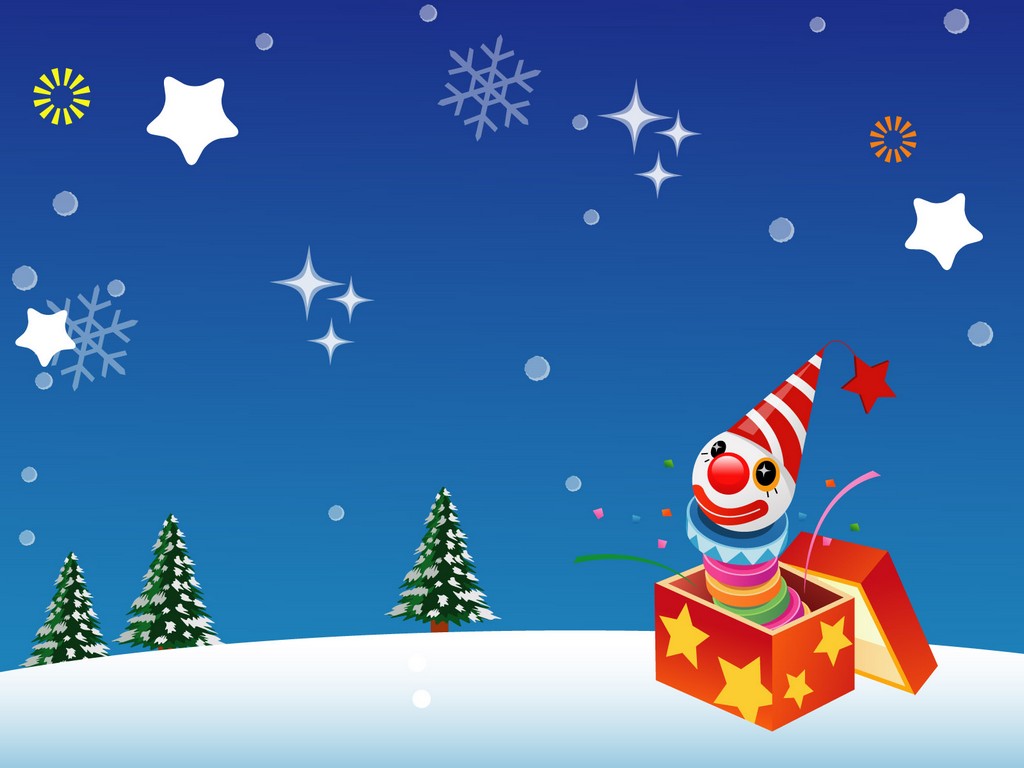 Еще одна очень известная английская
 детская шуточная песенка на Рождество:
 “All I Want For Christmas Is My Two Front Teeth /
 Все что я хочу получить на Рождество – два моих передних зуба”.
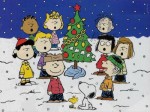 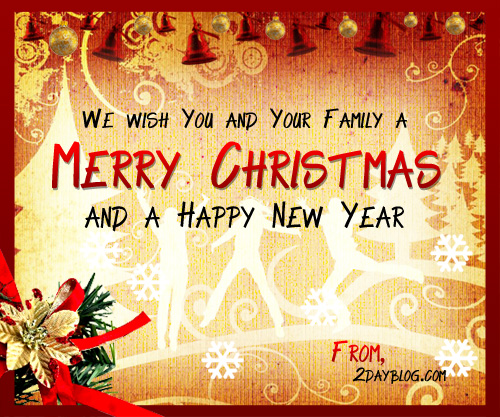